Figure 7. Performance of the V1-like motion energy model. Panel A shows the observed (dashed line) and predicted (full ...
Cereb Cortex, Volume 26, Issue 7, July 2016, Pages 3310–3322, https://doi.org/10.1093/cercor/bhw111
The content of this slide may be subject to copyright: please see the slide notes for details.
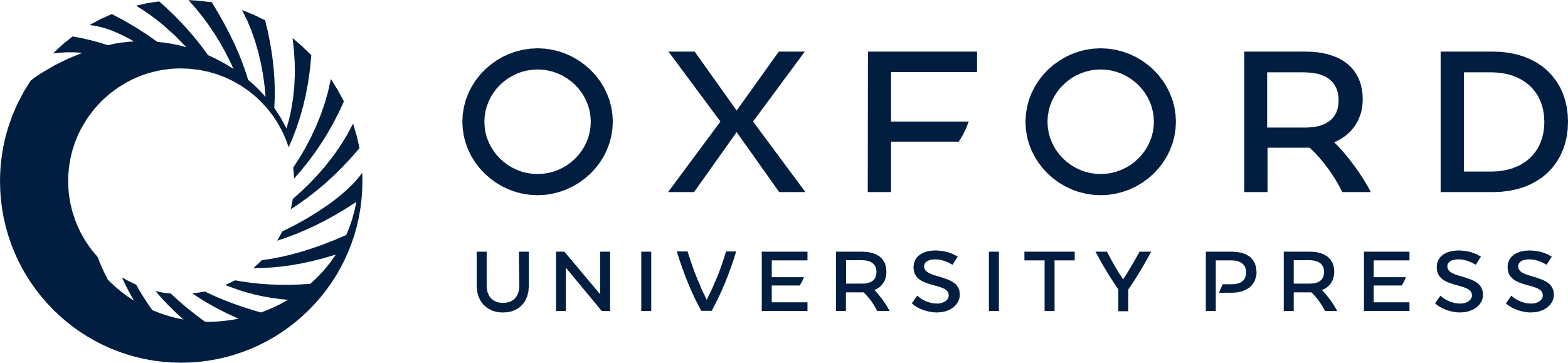 [Speaker Notes: Figure 7. Performance of the V1-like motion energy model. Panel A shows the observed (dashed line) and predicted (full line) response of a V1 example neuron to each frame of a natural movie (note that the number of frames is 144, because the first 6 were omitted to get rid of the onset peak). Panel B contains stacked histograms for the prediction accuracy (Pearson correlation) averaged across all movies for single neurons (white) and MU clusters (gray) recorded in V1, LI, and TO. Panel C contains scatterplots of average (across movies) accuracy for natural versus scrambled movies for SUs and MUs. Histograms of the difference between natural and scrambled stimuli are shown in the top right corner of each plot, with the 95% CI (calculated by means of BCa) of the mean indicated by a black bar. Grayed out markers represent units for which the 95% CI of the average accuracy as calculated by BCa (resampling all of the 20 stimuli) does include zero.


Unless provided in the caption above, the following copyright applies to the content of this slide: © The Author 2016. Published by Oxford University PressThis is an Open Access article distributed under the terms of the Creative Commons Attribution Non-Commercial License (http://creativecommons.org/licenses/by-nc/4.0/), which permits non-commercial re-use, distribution, and reproduction in any medium, provided the original work is properly cited. For commercial re-use, please contact journals.permissions@oup.com]